마우스 오른쪽 클릭 – 복사(C)
Ctrl + C
복사
마우스 오른쪽 클릭 – 붙여넣기
Ctrl + V
붙여넣기
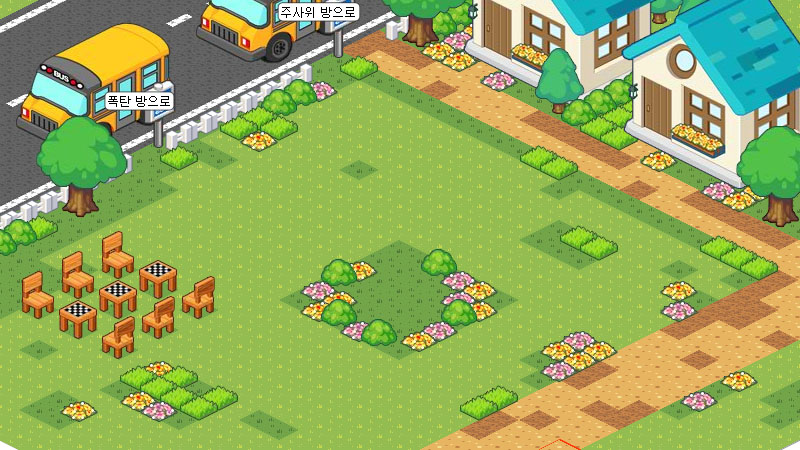 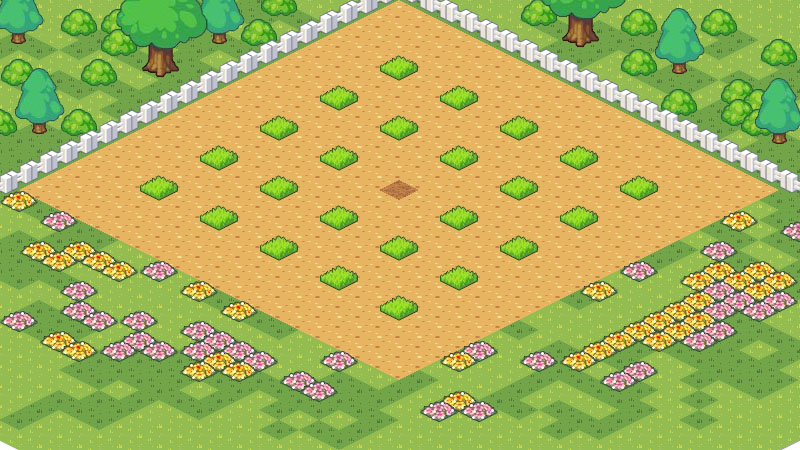 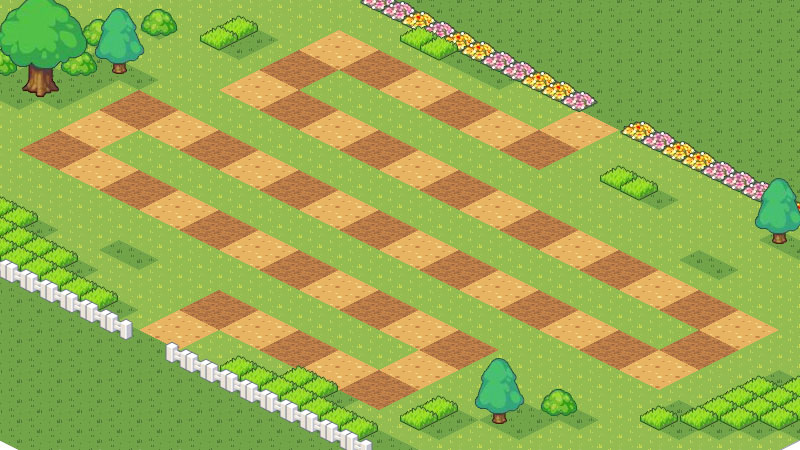 그룹
마우스 오른쪽 클릭 – 그룹(G)
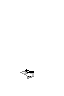 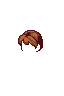 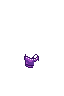 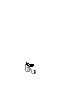 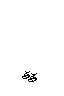 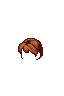 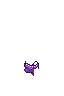 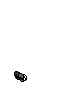 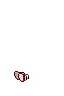 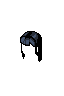 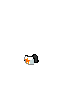 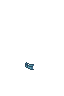 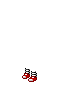 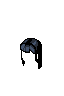 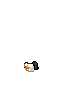 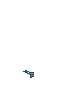 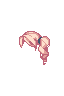 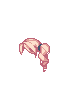 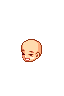 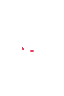 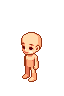 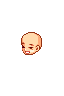 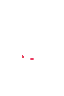 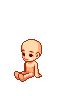 여자
아이
서있는 모습
앉아있는 모습
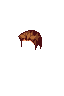 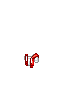 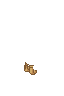 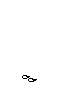 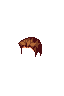 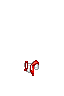 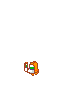 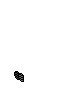 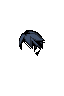 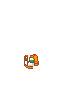 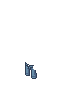 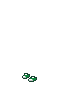 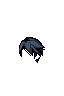 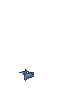 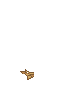 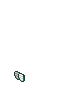 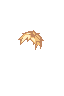 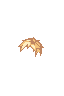 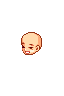 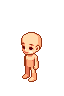 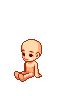 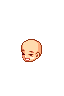 남자
아이
서있는 모습
앉아있는 모습
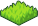 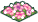 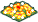 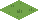 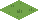 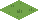 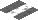 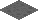 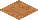 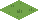 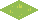 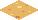 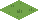 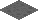 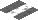 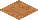 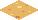 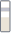 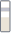 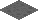 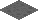 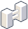 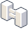 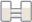 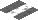 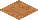 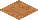 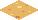 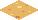 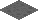 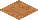 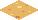 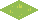 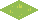 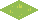 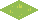 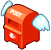 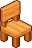 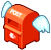 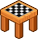 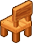 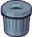 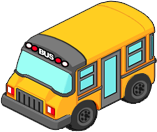 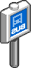 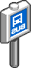 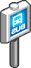 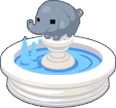 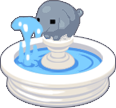 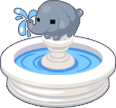 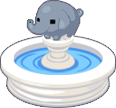 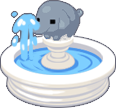 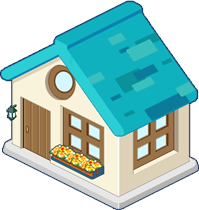 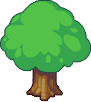 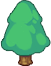 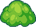 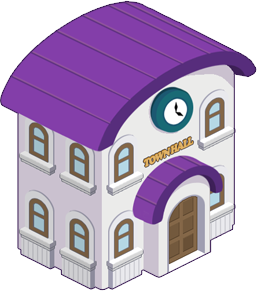 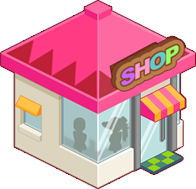 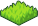 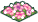 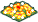 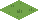 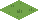 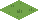 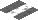 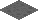 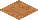 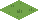 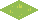 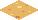 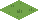 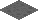 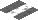 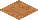 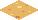 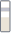 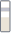 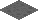 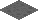 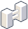 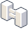 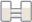 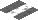 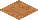 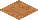 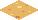 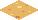 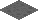 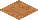 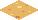 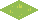 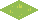 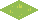 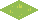 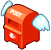 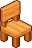 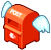 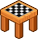 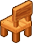 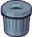 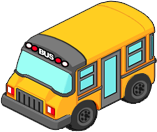 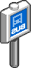 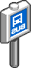 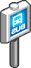 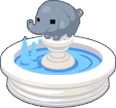 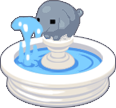 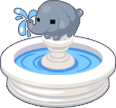 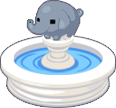 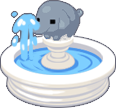 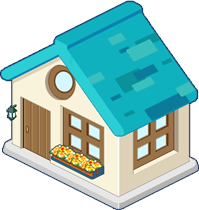 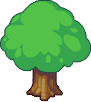 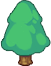 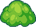 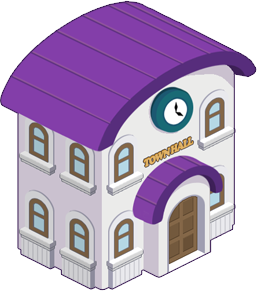 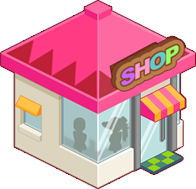